Partners Webinar Alert
Reminder…Because of the amount of individual logins for this webinar.  Please DO NOT Unmute your Microphone after you enter this webinar.
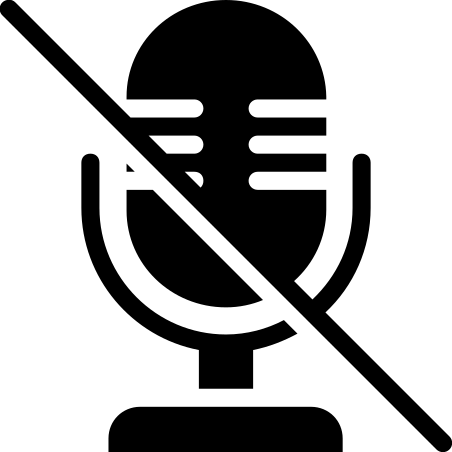 Presented by Partners in Medical Education, Inc. 2020
1
Working With A Statistician
Grace Brannan, PhD
GME QI and Research Consultant
Presented by Partners in Medical Education, Inc. 2020
2
Introducing Your Presenter…
Grace Brannan, PhDGME QI and Research ConsultantPartners Consulting Member

13+ years in GME Research and QI Leadership and 3 decades in population-based research.

Seasoned in setting QI and Research Strategy.
ACGME success in QI and scholarly requirements for multiple residencies.

Experienced in making research doable and feasible.

Focused on high value care, patient safety, embedding GME scholarly activities in hospital initiatives.
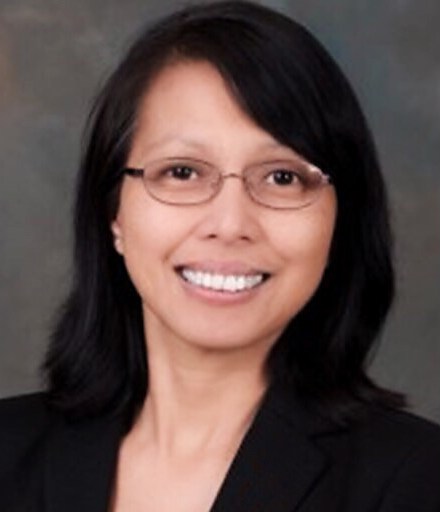 Presented by Partners in Medical Education, Inc. 2020
3
Learning Objectives
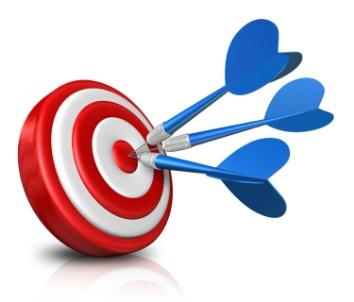 At the end of the session, participants will learn about:

the benefits of working with a Statistician
best practices for researchers like Clinicians, Medical Educators, or Medical Administrators when working with a Statistician
Presented by Partners in Medical Education, Inc. 2020
4
Why Does It Include Medical Administrators?
Medical Administrators, along with faculty, are immersed in tons of data collected for ACGME. 

Tons of opportunity to work with faculty and residents on medical education scholarly activities.

If you are going to crunch data, perhaps you can get a scholarly outcome, too?
Presented by Partners in Medical Education, Inc. 2020
5
What is a Statistician or Biostatistician?
A professional who develops, implements, and uses statistical and mathematical methods to obtain information from medical data.




Zapf A, Rauch G, Kieser M. Why do you need a biostatistician?. BMC Med Res Methodol. 2020;20(1):23. Published 2020 Feb 5. doi:10.1186/s12874-020-0916-4
Presented by Partners in Medical Education, Inc. 2020
6
Perspectives from a Clinician
“Why do I need to talk to a Statistician?”

“Why do I need to collect data a certain way?”

“I am busy, I just want to complete the IRB forms and submit.”
Presented by Partners in Medical Education, Inc. 2020
7
Perspectives from a Statistician
“I am not clear about the objectives of the study.”

“The statistical analysis they want is not correct.”

“This is a messy dataset.”

“All they want are p values!”

“I cannot answer the research question based on the data collected.”
Presented by Partners in Medical Education, Inc. 2020
8
How A Statistician Can Help
9. Recommend software for data analysis
10. Implement data analysis
11. Summarize results
12. Prepare visuals
13. Writing/editing of manuscript
14. Review a dry run of oral presentations and slides
15. Help respond to reviews of a submitted manuscript
1. Create a study design
2. Calculate sample size
3. Help write portions of the proposal 
4. Help design data collection forms
5. Recommend data entry systems
7. Provide data quality checks and cleaning
8. Plan data analysis
Jones JB. Research fundamentals: statistical considerations in research design: a simple person's approach. Acad Emerg Med. 2000 Feb;7(2):194-9. doi: 10.1111/j.1553-2712.2000.tb00529.x. PMID: 10691082.
Presented by Partners in Medical Education, Inc. 2020
9
How A Statistician can Help
Part 1-What is the Research About

Part 2- Methods

Part 3- Data Analysis and Interpretation and Dissemination
Zapf A, Rauch G, Kieser M. Why do you need a biostatistician?. BMC Med Res Methodol. 2020;20(1):23. Published 2020 Feb 5. doi:10.1186/s12874-020-0916-4
Tip for Success: Connect Researchers with a Biostatistician from the very first step and throughout the project.
Presented by Partners in Medical Education, Inc. 2020
10
Part 1-What is the Research About
Is the Idea Doable or Not?—FINER
Feasible, Interesting, Novel, Ethical, Relevant
Research Question
Is the new OB Patient Safety Curriculum an improvement over the old curriculum?
Objectives
Are knowledge scores in the old curriculum different from the new curriculum OR are knowledge scores in the new curriculum better than the old curriculum?
Hulley, S.B., Cummings, S.R., Browner, W.S., Grady, D.G. and Newman, T.B., 2001. Conceiving the research question. Designing Clinical Research. 2nd ed. Philadelphia, PA: Lippincott Williams & Wilkins, p.335.
Zapf A, Rauch G, Kieser M. Why do you need a biostatistician?. BMC Med Res Methodol. 2020;20(1):23. Published 2020 Feb 5. doi:10.1186/s12874-020-0916-4
Presented by Partners in Medical Education, Inc. 2020
11
Part 2- Methods
Hypothesis
Are knowledge scores in the old curriculum different from the new curriculum?
    Null hypothesis: old curriculum = new curriculum 
      Alternative hypothesis: old curriculum ≠ new curriculum 

Are knowledge scores in the new curriculum better than the old curriculum? 
    Null hypothesis: new curriculum > old curriculum    
    Alternative hypothesis: new curriculum < old curriculum
Zapf A, Rauch G, Kieser M. Why do you need a biostatistician?. BMC Med Res Methodol. 2020;20(1):23. Published 2020 Feb 5. doi:10.1186/s12874-020-0916-4
Presented by Partners in Medical Education, Inc. 2020
12
Part 2- Methods
Sample Size Calculation

Research Design—IRB

Outcomes 

Data Collection Tool Creation
Zapf A, Rauch G, Kieser M. Why do you need a biostatistician?. BMC Med Res Methodol. 2020;20(1):23. Published 2020 Feb 5. doi:10.1186/s12874-020-0916-4
Presented by Partners in Medical Education, Inc. 2020
13
Example of a Data Entry File
Presented by Partners in Medical Education, Inc. 2020
14
Part 3- Data Analysis and Interpretation and Dissemination
Implement data analysis
Summarize results
Prepare visuals
Writing/editing of manuscript
Review a dry run of oral presentations and slides
Help respond to reviews of a submitted manuscript
Jones JB. Research fundamentals: statistical considerations in research design: a simple person's approach. Acad Emerg Med. 2000 Feb;7(2):194-9. doi: 10.1111/j.1553-2712.2000.tb00529.x. PMID: 10691082.
Presented by Partners in Medical Education, Inc. 2020
15
Simplified Checklist for Hypothesis Testing Studies
Checklist created from: Lang TA, Altman DG. Basic statistical reporting for articles published in biomedical journals: the "Statistical Analyses and Methods in the Published Literature" or the SAMPL Guidelines. Int J Nurs Stud. 2015;52(1):5-9. This reference must be included if using the checklist.
The full text can be downloaded freely from: https://www.equator-network.org/wp-content/uploads/2013/03/SAMPL-Guidelines-3-13-13.pdf
Presented by Partners in Medical Education, Inc. 2020
16
Keeping the End in Mind
Protection of Human Subjects

Contribute to Generalizable Knowledge to Advance Patient Health, Care and Safety

Avoid Misconduct in Research

ACGME Requirements
Publications! Publications! Publications!
Grants
Presented by Partners in Medical Education, Inc. 2020
17
Misconduct in Research
Misrepresentation of statistical methods/analysis
Post Hoc analyses not identified
Exclusion of outliers
Selective reporting
Failure to publish/agreement not to publish
Over interpretation of results
Study weaknesses not described
Duplicate or near identical publications
Undisclosed or meaningful conflicts of interest
Will not provide raw data
Inappropriate design
Distortion of design
Carelessness or incompetence
Fabrication of data
Not following protocol for safety or informed consent
Not obtaining IRB approval
Falsification of data
Improper analysis
Multiple comparisons not reported or adjusted
Thiese MS, Walker S, Lindsey J. Truths, lies, and statistics. J Thorac Dis. 2017;9(10):4117-4124. doi:10.21037/jtd.2017.09.24
Presented by Partners in Medical Education, Inc. 2020
18
Best Practices for Working with Statisticians
Presented by Partners in Medical Education, Inc. 2020
19
Involve a Statistician from Step 1
Research Process in a Nutshell
Idea Development
Putting the Research Team Together
Proposal Development
IRB Approval
Data Collection
Data Analysis
Dissemination
Presented by Partners in Medical Education, Inc. 2020
20
Discuss Authorship
An Author must meet all 4 criteria:

1. Substantial contributions to the conception or design of the work; or the acquisition, analysis, or interpretation of data for the work; AND
2. Drafting the work or revising it critically for important intellectual content; AND
3. Final approval of the version to be published; AND
4. Agreement to be accountable for all aspects of the work                         in ensuring that questions related to the accuracy or                                      integrity of any part of the work are appropriately                                    investigated and resolved.
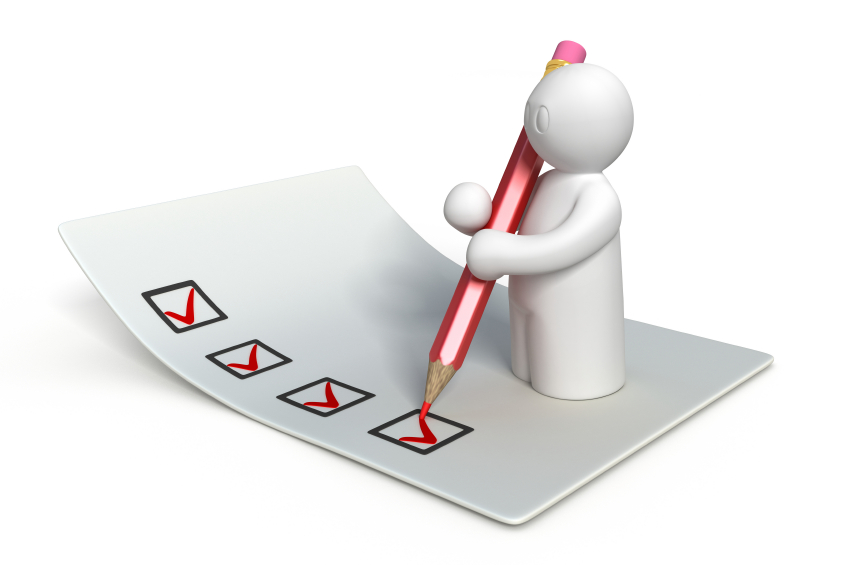 http://www.icmje.org/recommendations/
Presented by Partners in Medical Education, Inc. 2020
21
Cultivate a Positive Investigator-Statistician Relationship
Communication, communication, communication

Build a long-term partnership
Presented by Partners in Medical Education, Inc. 2020
22
Be Ready with Background Information
Literature Review

Definitions

Test and Outcome Variables
Presented by Partners in Medical Education, Inc. 2020
23
Know What to Expect
Format and elements of a proposal 

Timeline
Presented by Partners in Medical Education, Inc. 2020
24
Ask a Lot of Questions
This is a two-way street

Draw diagrams
Presented by Partners in Medical Education, Inc. 2020
25
Implications of Inadequate Statistician Input
Misconduct

Violations- Human Subject Protection

Study not Publishable
Presented by Partners in Medical Education, Inc. 2020
26
Best Practices
Presented by Partners in Medical Education, Inc. 2020
27
Key Take-Away
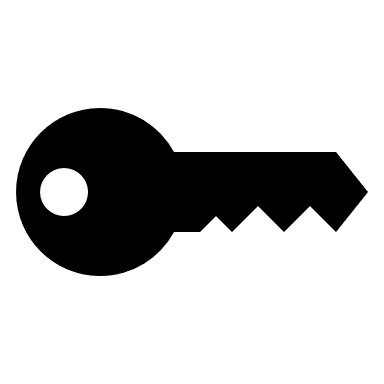 A strong research team includes a Statistician from idea development to the dissemination stage.
Presented by Partners in Medical Education, Inc. 2020
28
References
Hulley, S.B., Cummings, S.R., Browner, W.S., Grady, D.G. and Newman, T.B., 2001. Conceiving the research question. Designing Clinical Research. 2nd ed. Philadelphia, PA: Lippincott Williams & Wilkins, p.335.
Jones JB. Research fundamentals: statistical considerations in research design: a simple person's approach. Acad Emerg Med. 2000 Feb;7(2):194-9. doi: 10.1111/j.1553-2712.2000.tb00529.x. PMID: 10691082.
Thiese MS, Walker S, Lindsey J. Truths, lies, and statistics. J Thorac Dis. 2017;9(10):4117-4124. doi:10.21037/jtd.2017.09.24
Zapf A, Rauch G, Kieser M. Why do you need a biostatistician?. BMC Med Res Methodol. 2020;20(1):23. Published 2020 Feb 5. doi:10.1186/s12874-020-0916-4
Presented by Partners in Medical Education, Inc. 2020
29
Thank You!
Presented by Partners in Medical Education, Inc. 2020
30
Latest On-Demand Webinars
Upcoming Live Webinar
         Quality Improvements in GME: 5 years later
         Thursday, October 22, 2020  12:00pm – 1:00pm EST

An Interdisciplinary Approach – Breaking Down the Wall
         Thursday, November 5, 2020  12:00pm – 1:00pm ESTMeet the Experts – Fall Freebie Thursday, November 19, 2020  12:00pm – 1:00pm EST

       Working with Struggling Learners
          Thursday, December 3, 2020  12:00pm – 1:00pm EST
Working with your Governing Board

Recognizing & Addressing Precursors of Burnout: The Value of Shame Resiliency Training to Support Resident Well-Being

Working with your IRB

Digging for Data II

Demystifying Diversity

Faculty Development Planning: Sponsoring Institution Role

ADS Annual Update: Best Practices

Graduate Medical Education Financing

Artificial Intelligence in Medicine: Its Impact on GME

Faculty Development – A More Specific Approach
NEW Faculty Development Series
15 Minutes to Effective Feedback
Toolbox for Teaching Millennials

Taking Supervision to the Next Level
Contact us today to learn how our Educational
Passports can save you time & money! 
724-864-7320
www.PartnersInMedEd.com
Presented by Partners in Medical Education, Inc. 2020
31
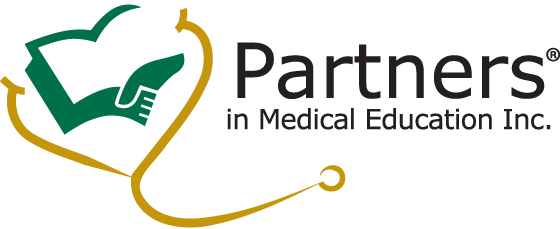 Partners in Medical Education, Inc. provides comprehensive consulting services to the GME community.  
Partners in Medical Education
724-864-7320  |  info@PartnersInMedEd.com

Grace Brannan, PhD
  gdbconsulting@outlook.com

www.PartnersInMedEd.com
Presented by Partners in Medical Education, Inc. 2020
32